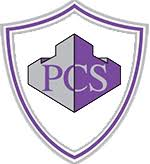 Core InformationMathematics
October 2020
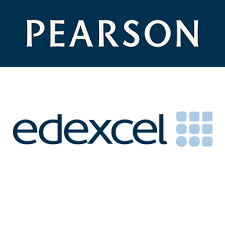 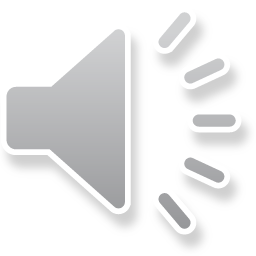 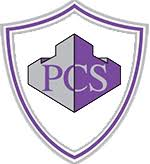 Content
The Structure of Mathematics GCSE
Covid-19 Update
Revision Resources
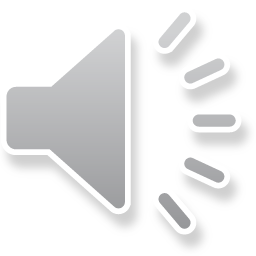 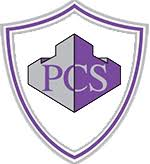 Structure of the Mathematics GCSE
The table below shows the topic areas covered and their approximate weightings at Higher and Foundation Level.
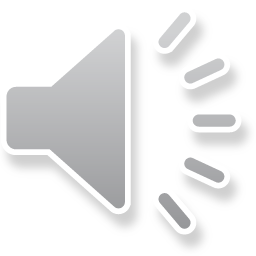 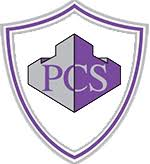 Structure of the Mathematics GCSE
There are three papers in Mathematics:
Paper 1 is Non Calculator
Papers 2 and 3 are Calculator
All Papers are 1 hour 30 minutes and have an equal weighting
Higher Paper Grades 9 – 4, students targeting grade 6+
Foundation Paper Grades 5 – 1, students targeting grade 4+
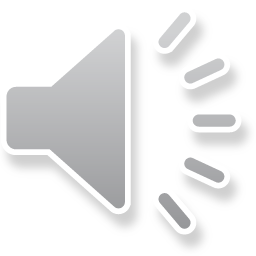 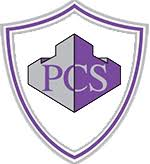 Covid-19 Update
No Change!
The content for the Mathematics GCSE will remain the same.
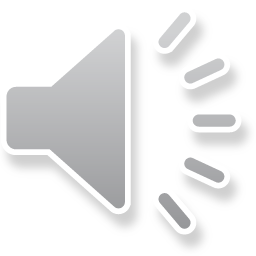 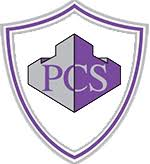 Revision Resources
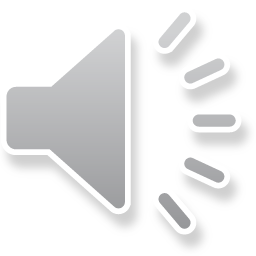 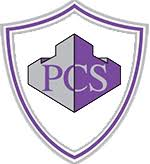 Revision Resources
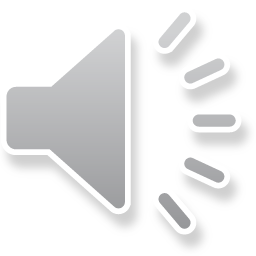 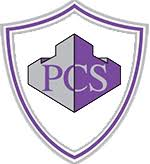 Revision Resources
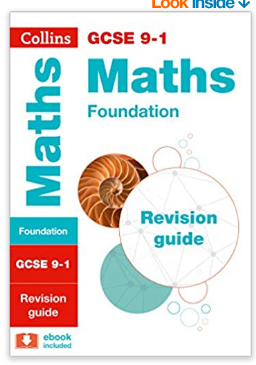 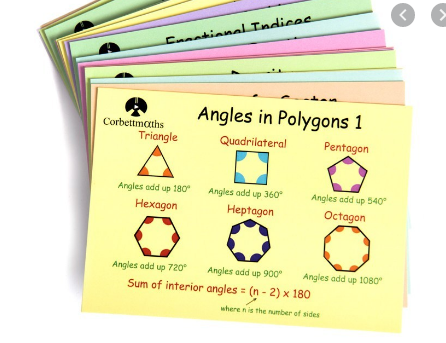 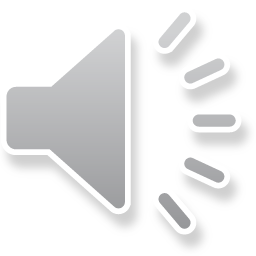 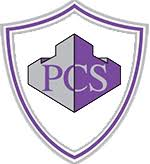 Revision Resources
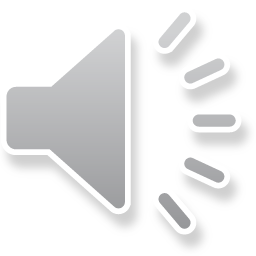 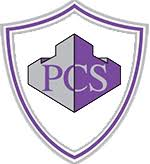 Any questions or concerns:
d.eckworth@portchester.hants.sch.uk

Or contact your child’s Maths teacher directly
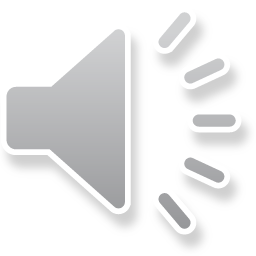